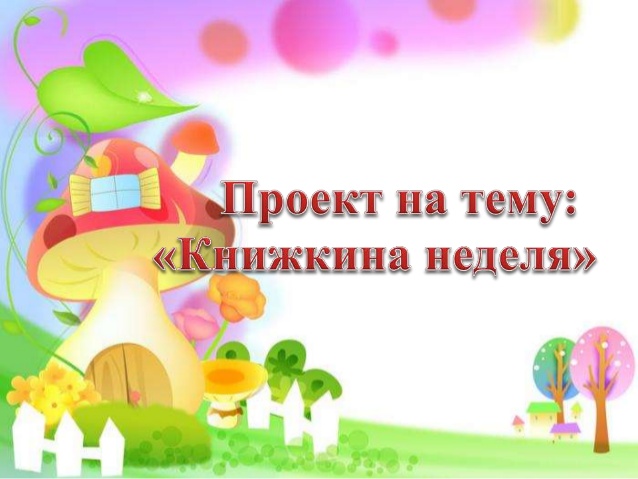 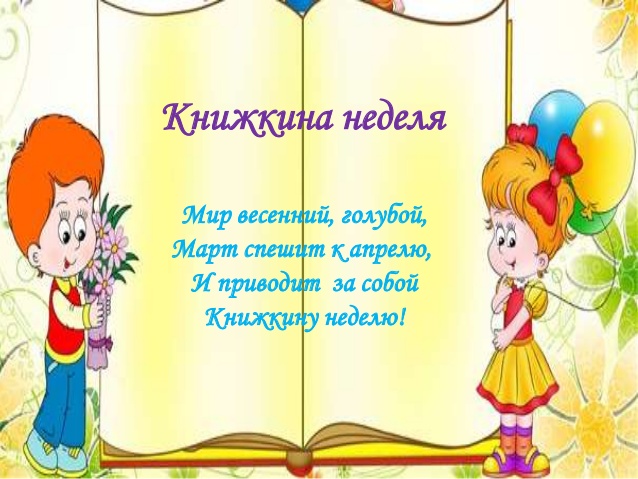 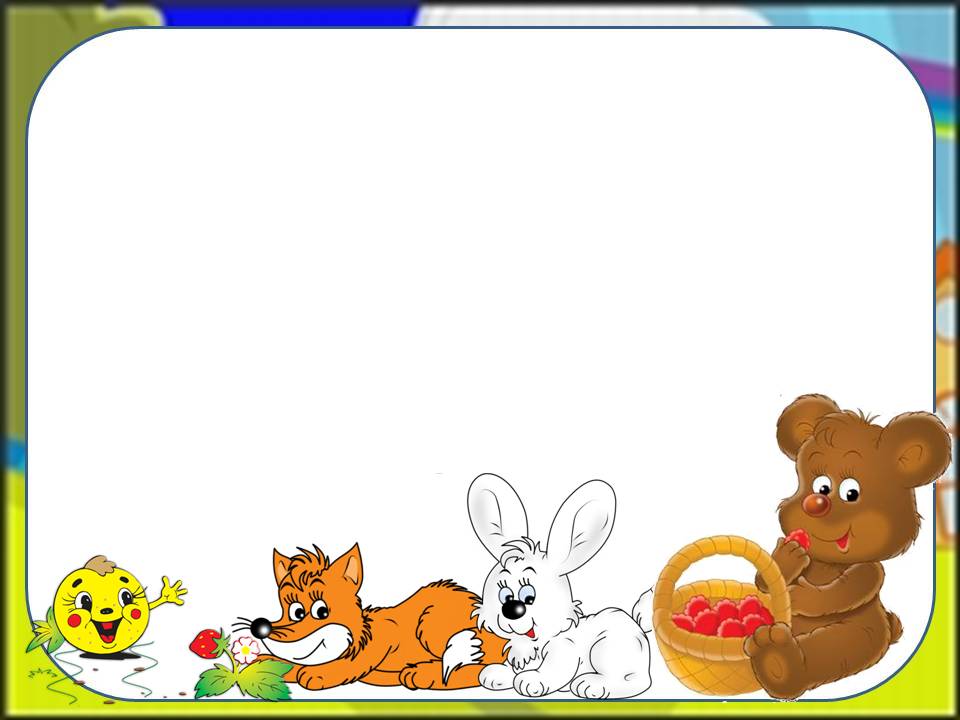 Вид проекта: групповой

Продолжительность проекта: неделя с 27.03. – 31. 03 2017 г.

Участники проекта: дети 2 младшей группы, воспитатели, родители.
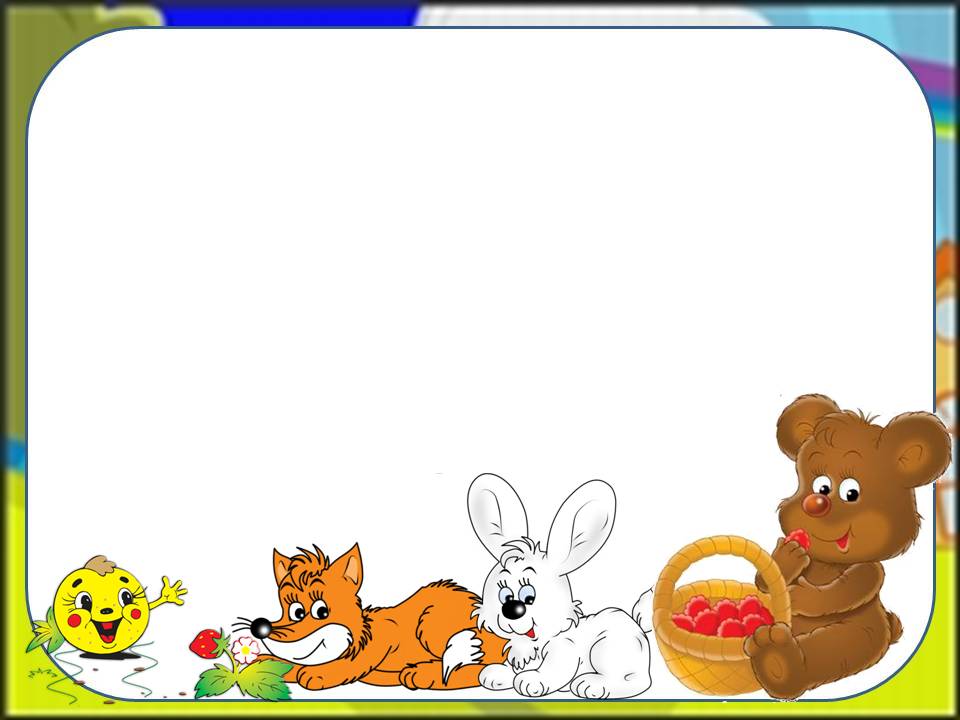 Актуальность. 
Книгу в последнее время почти полностью заменил телевизор, компьютер. Наши дети не знают, что такое библиотеки и читальные залы. Нравственное и духовное воспитание невозможно без чтения книг. Чтение развивает интеллект, формирует духовно зрелую, образованную личность. Читающий человек – мыслящий человек.
Вот почему так важно прививать детям любовь к книге начиная с дошкольного возраста. Ведь книга способствует расширению знаний детей о мире, помогает ребенку усвоить образцы поведения, воплощенные в тех или иных литературных героях, формирует  начальные представления о прекрасном.
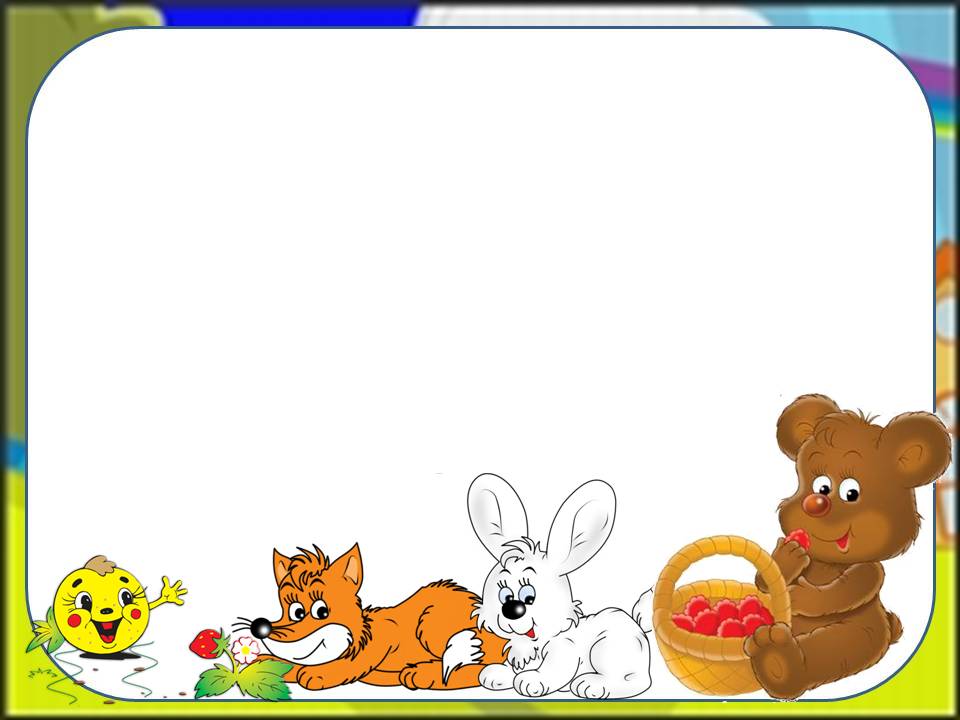 Цель проекта: формирование интереса у детей  к детской книге через познавательную и творческую деятельность.
Задачи: Прививать любовь к детской литературе.
Стимулировать ребёнка повторять за воспитателем слова и фразы из знакомых сказок, способствовать проявлению самостоятельности, активности в игре с персонажами-игрушками. 
Развивать познавательные способности ребенка, любознательность, творческое воображение, память. фантазию. 
Закреплять знания детей о сказках.
Воспитывать бережное отношение к книгам.
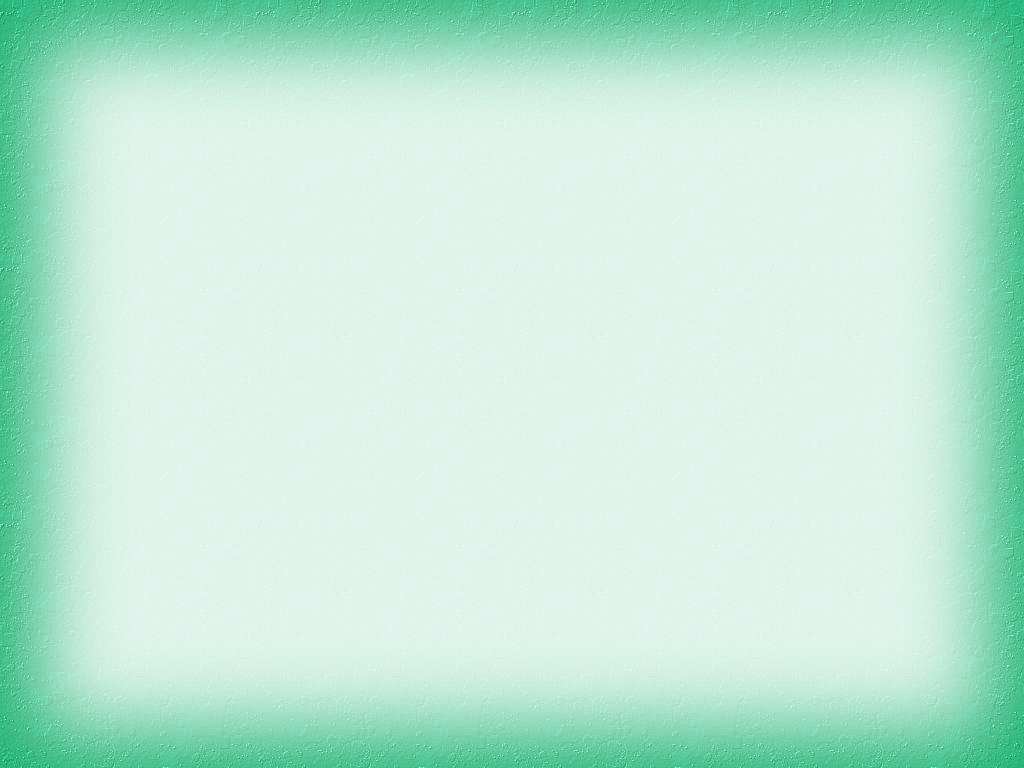 Открытие недели книги

Королева книжек - малышек
Воспитывать доброжелательное отношение к книгам
Расширять представления о книжках –малышках
Развивать интерес к литературным произведениям и желание слушать и рассматривать книги
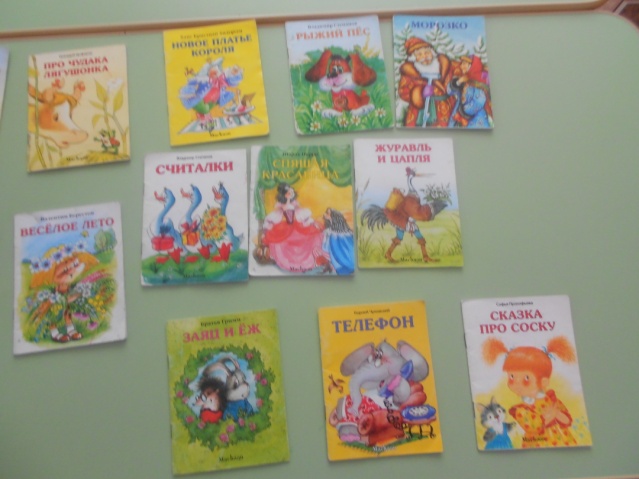 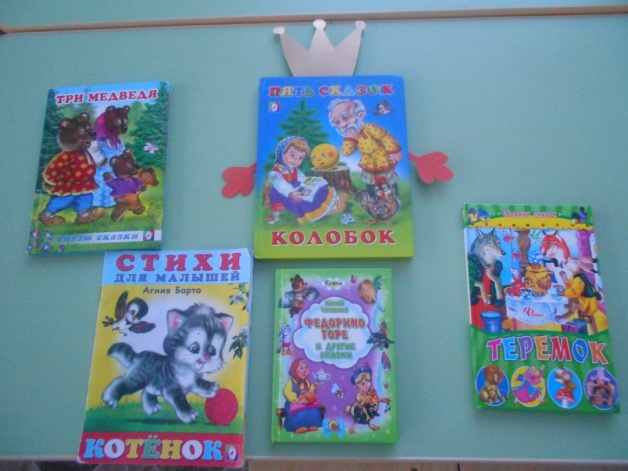 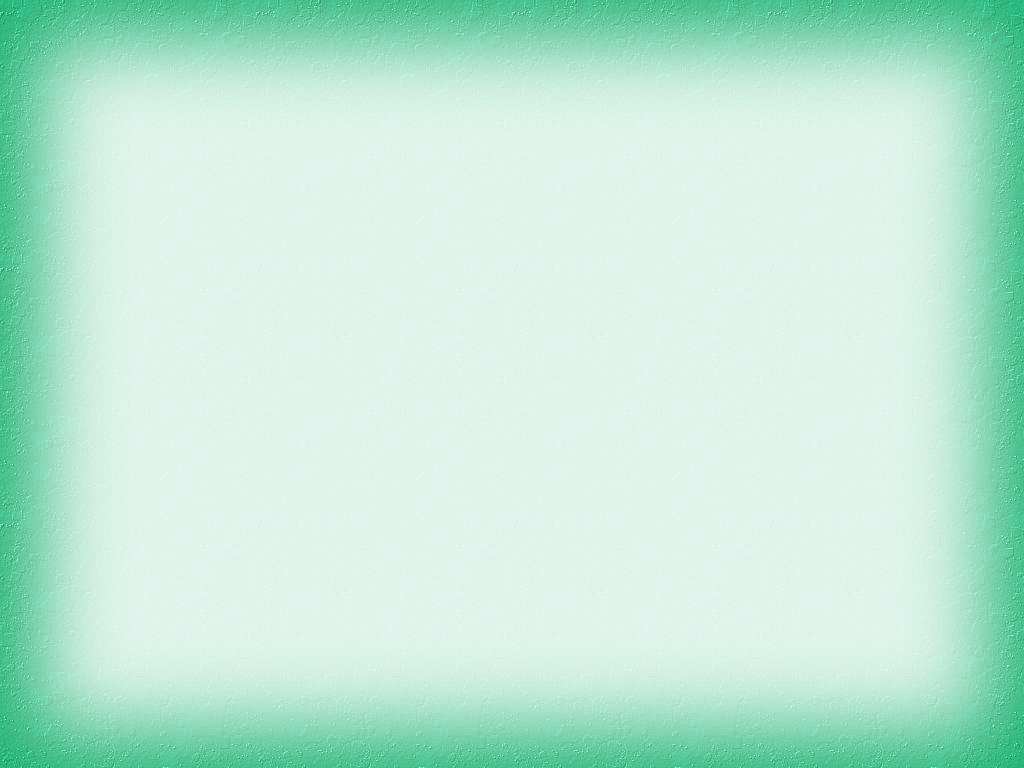 В гостях у сказки

Сформировать интерес к устному народному   творчеству, желание слушать сказки, рассматривать иллюстрации, обыгрывать сказки
Закрепить знание содержания знакомых сказок
Наст. игра «Сложи картинку», пазлы, назови сказку.       
Развивать мелкую моторику рук, логическое мышление.
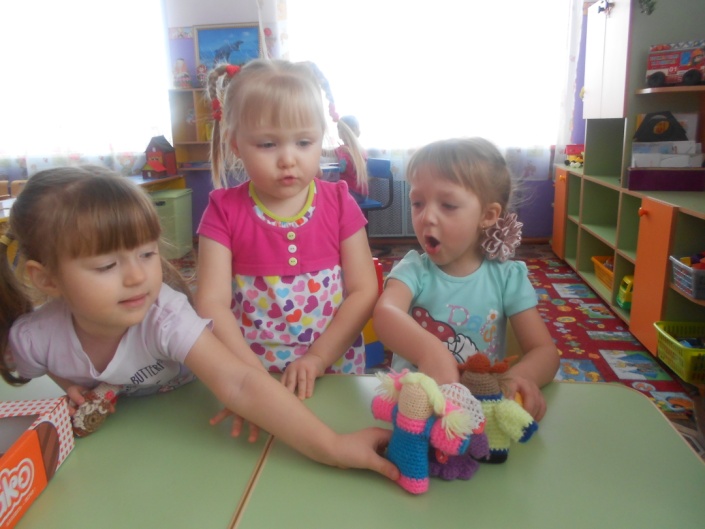 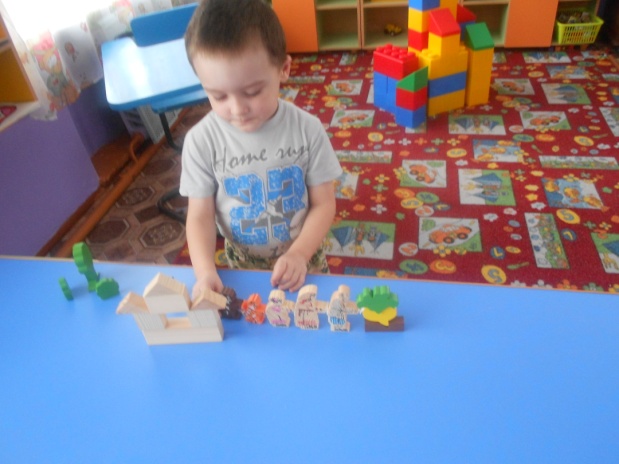 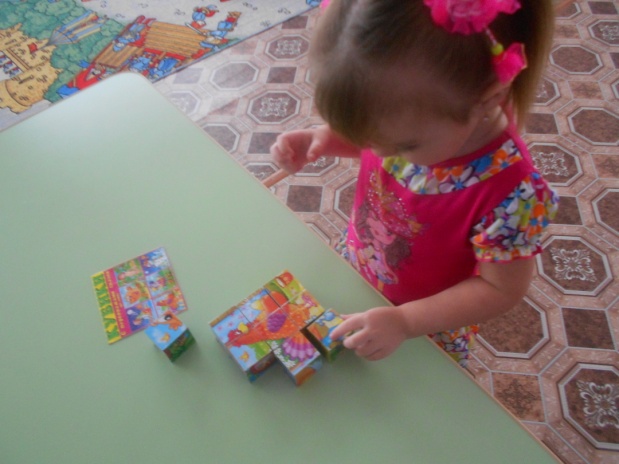 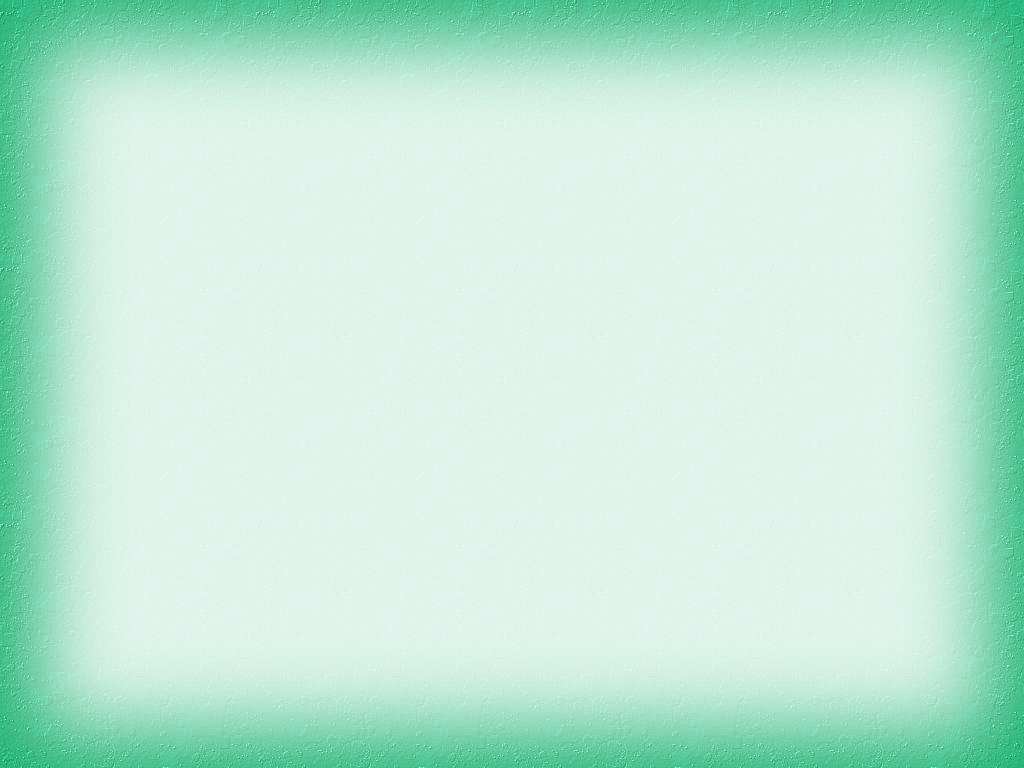 Игра – драматизация по сказке «Колобок».
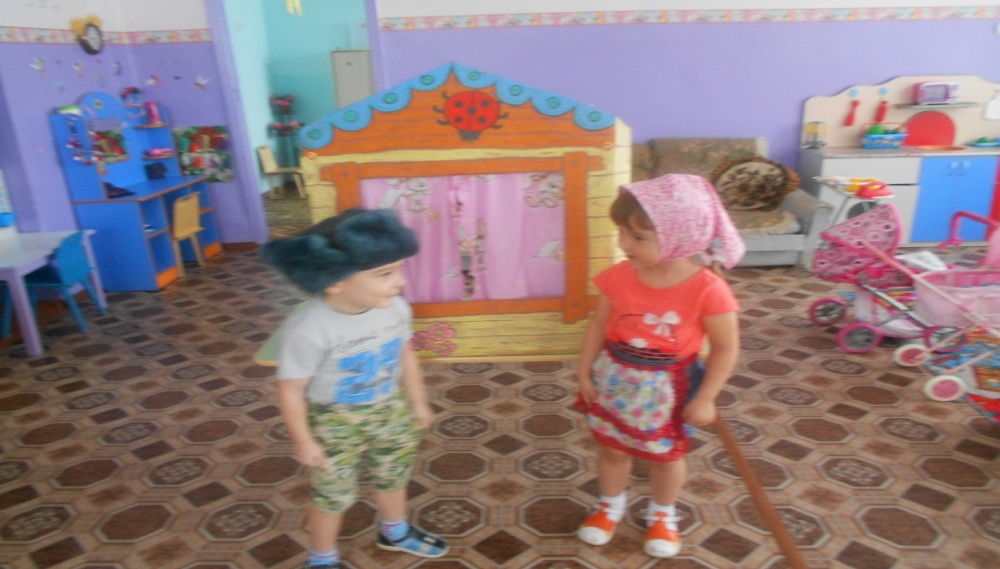 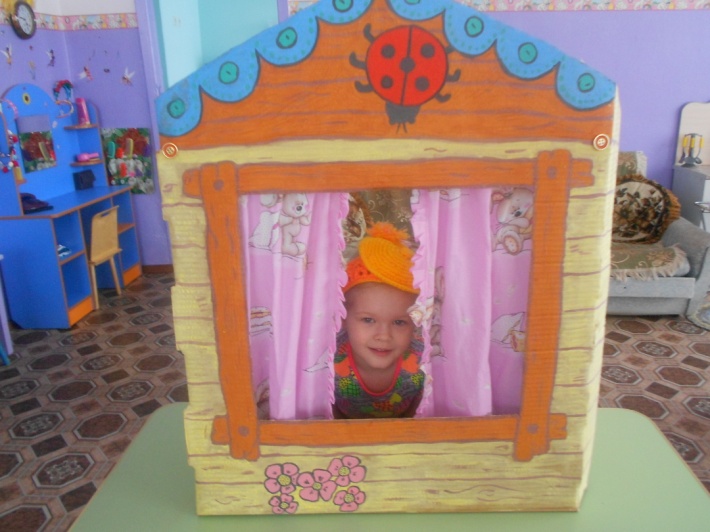 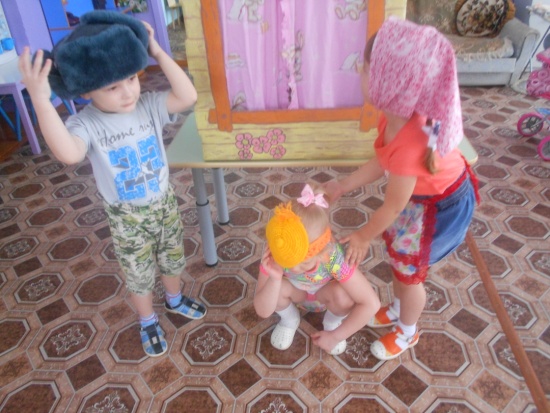 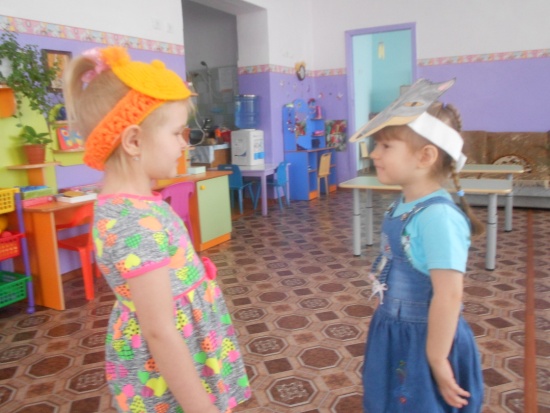 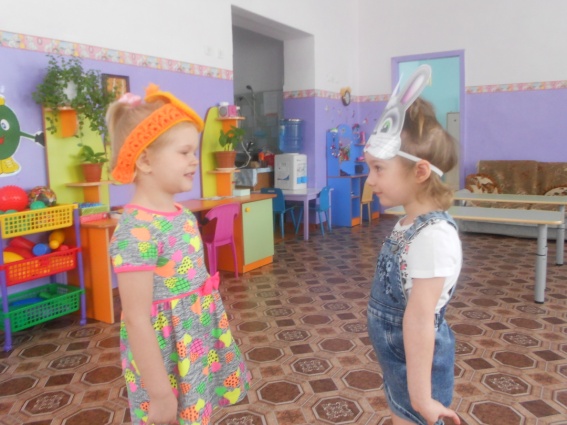 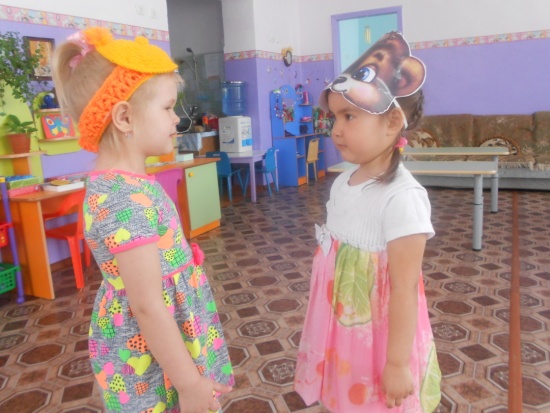 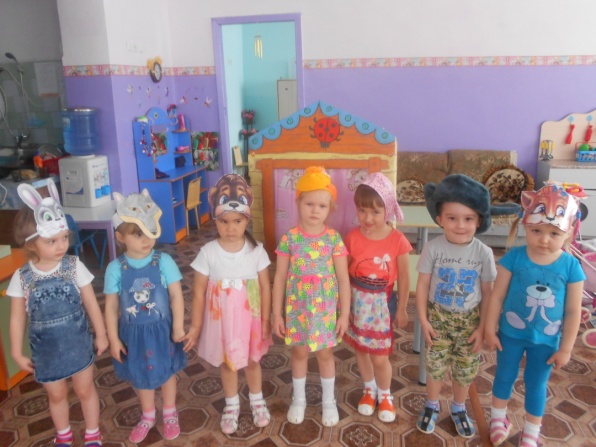 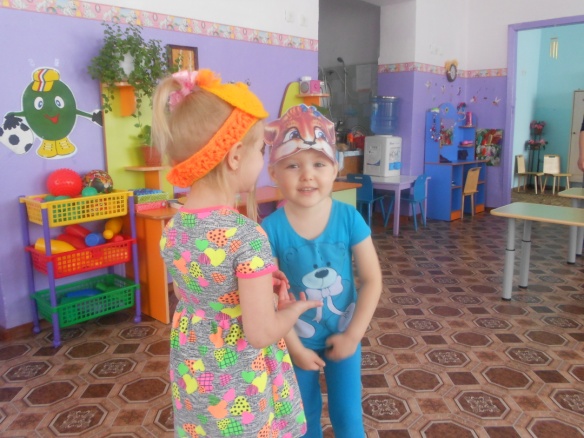 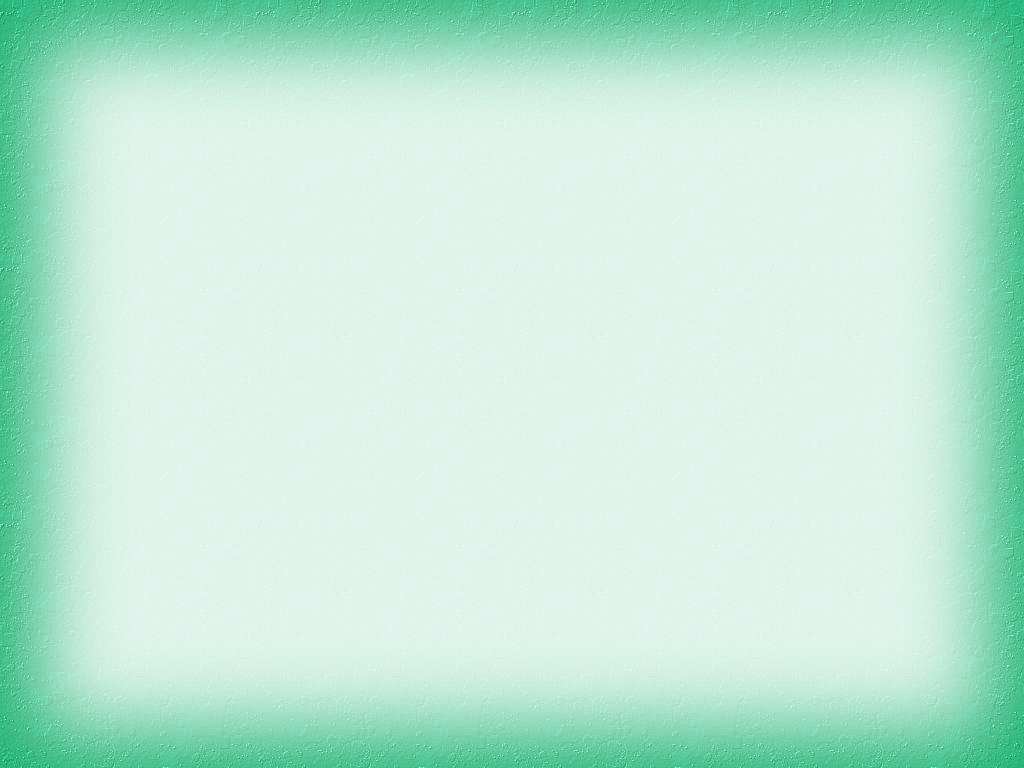 По страницам любимых книг
Создать условия для рассматривания иллюстраций по желанию детей, книг принесенных из дома
Побуждать детей к рассказу по иллюстрациям о героях
Рассматривание детьми иллюстраций к сказкам.
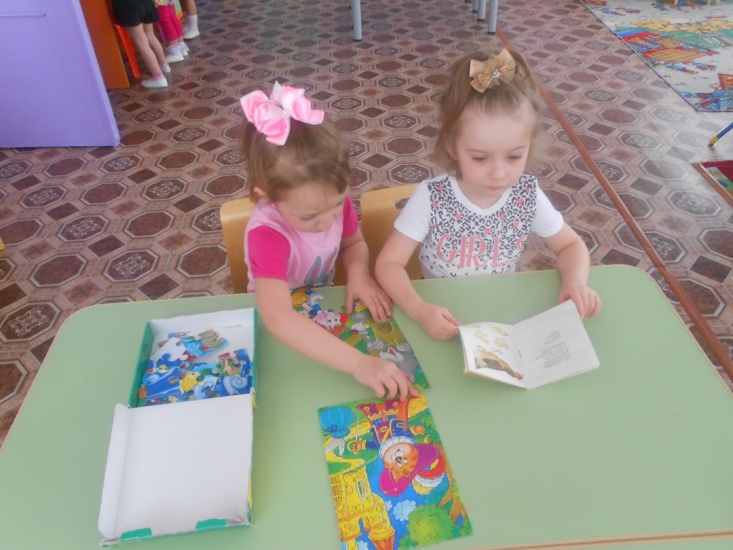 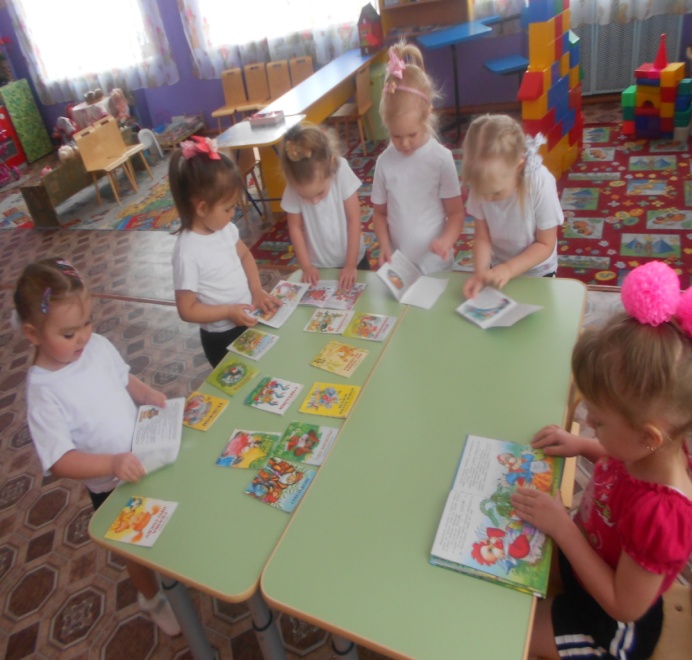 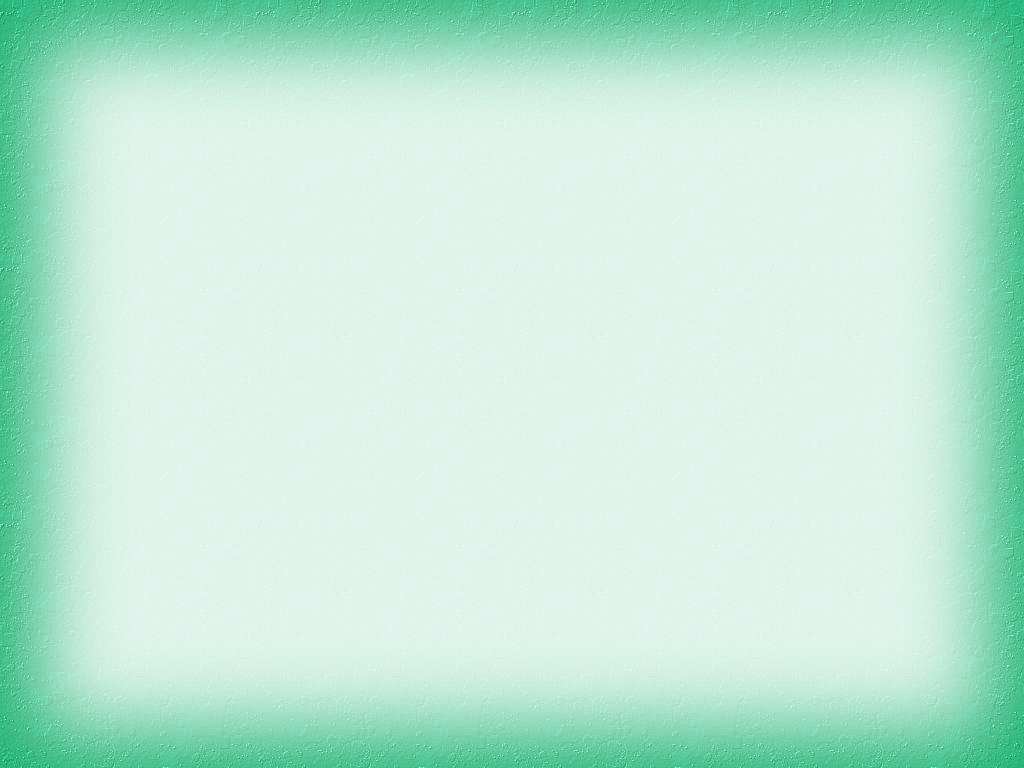 Аппликация «Закладки для книг».
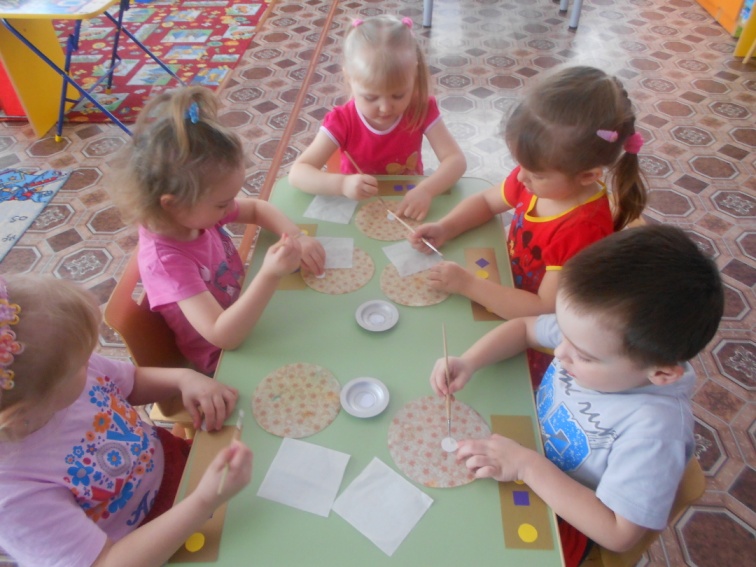 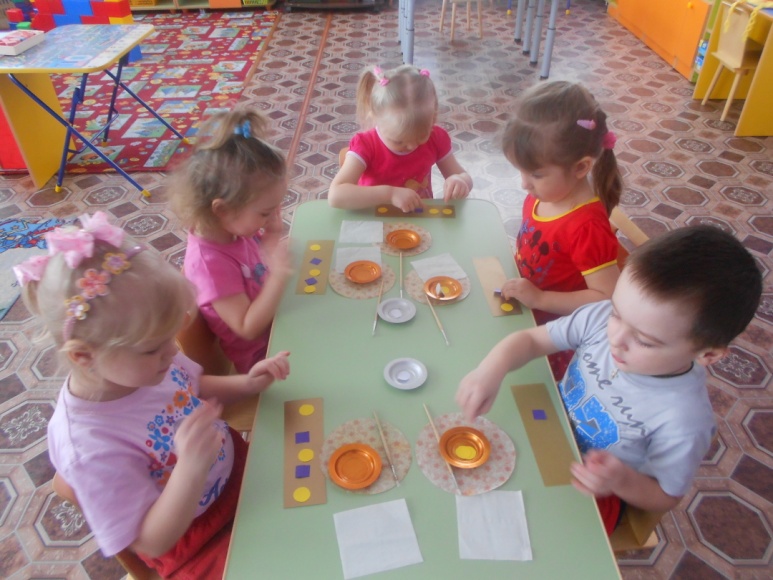 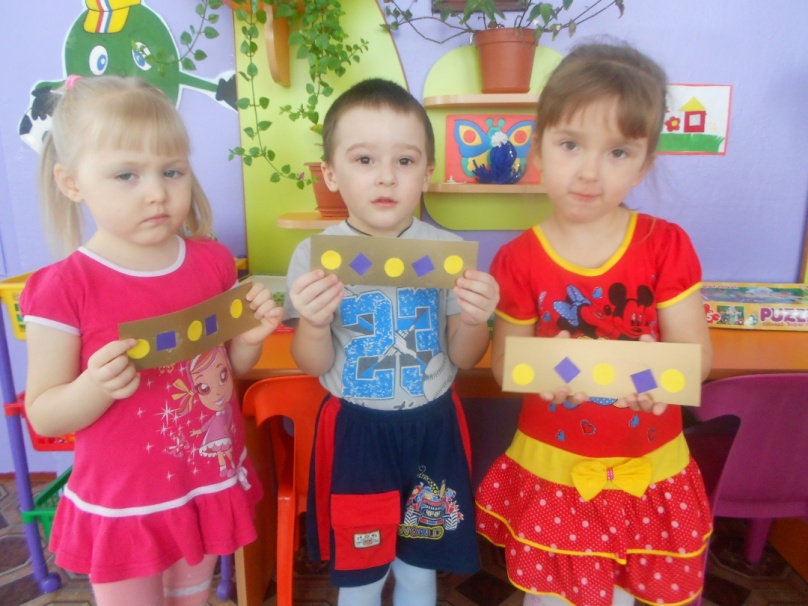 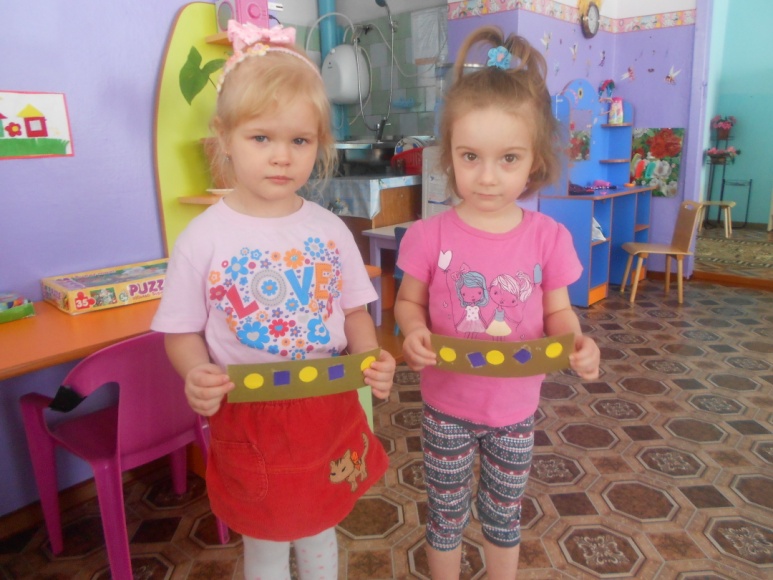 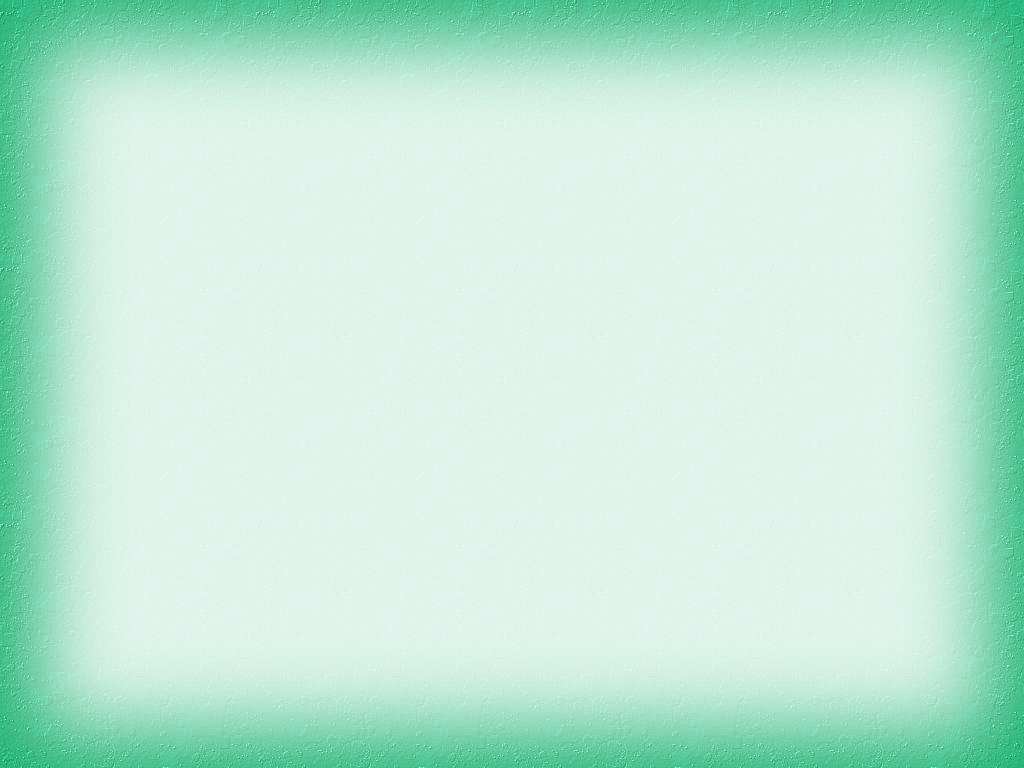 Чудеса в книжном царстве
Сформировать интерес к художественной литературе
Научить высказывать суждения по отношению к поступкам героев произведений К.И.Чуковского
Знакомство с писателем К. И. Чуковский.
 
Дидактическая игра «Дорисуй героя» - развитие воображения, памяти, мелкой моторики.
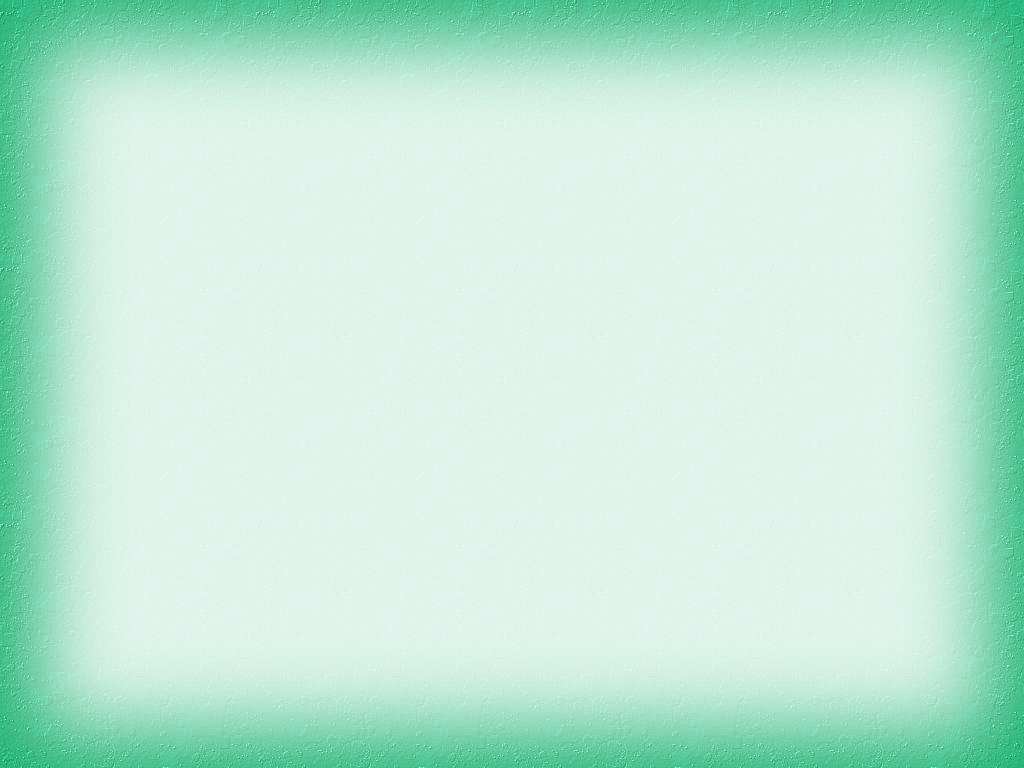 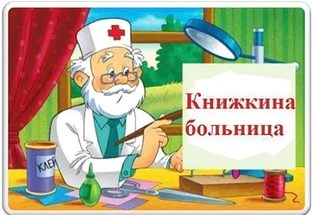 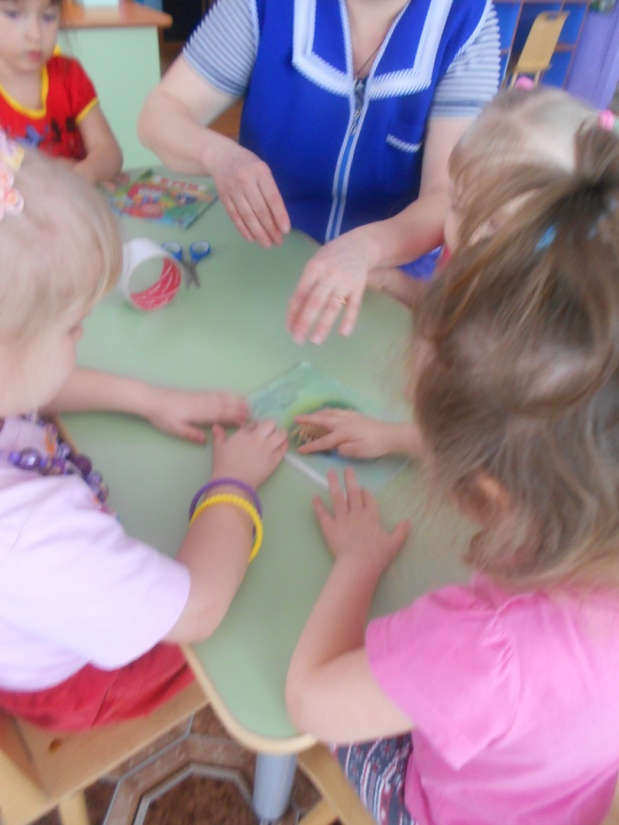 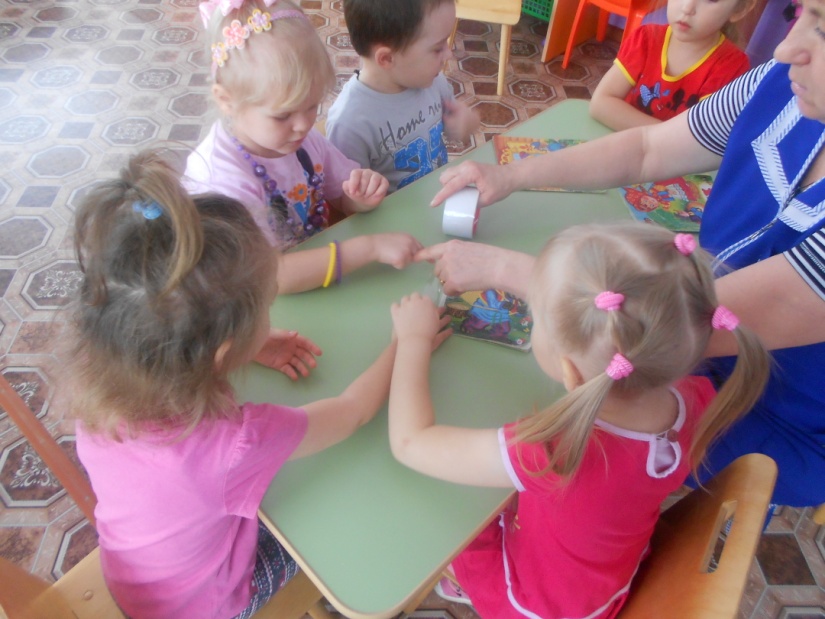 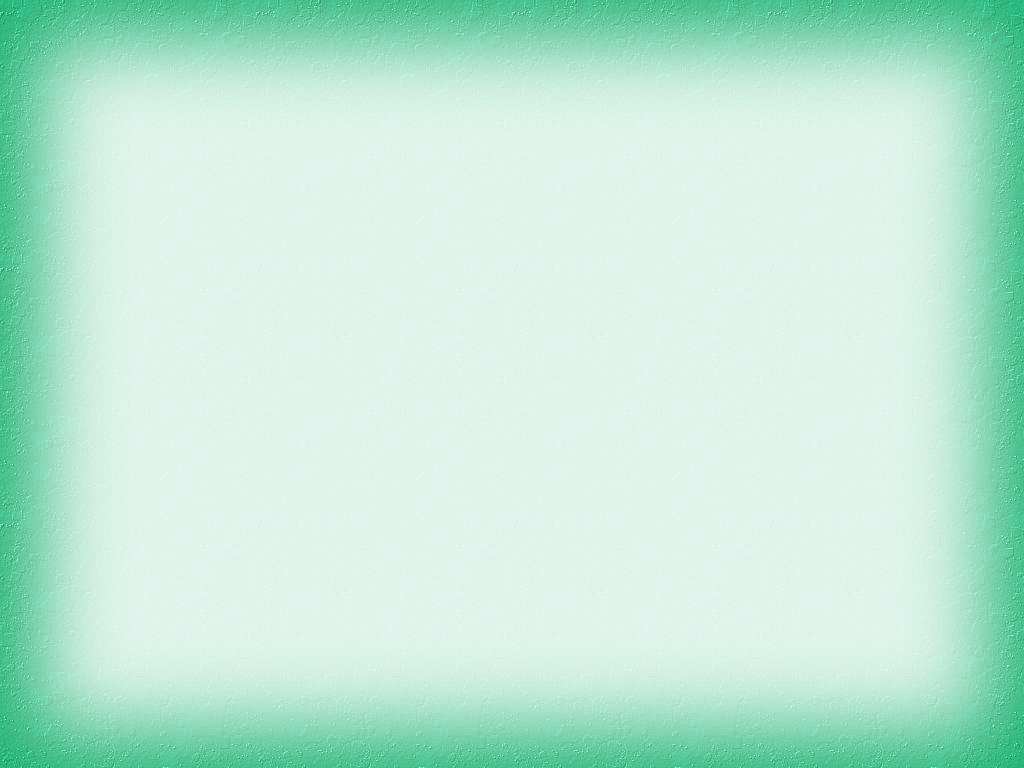 Продуктивная деятельность: 

 «Дорожка для Колобка» - рисование; 

 «Снесла курочка яичко..» -лепка, 

 «Домик-теремок» - конструирование.
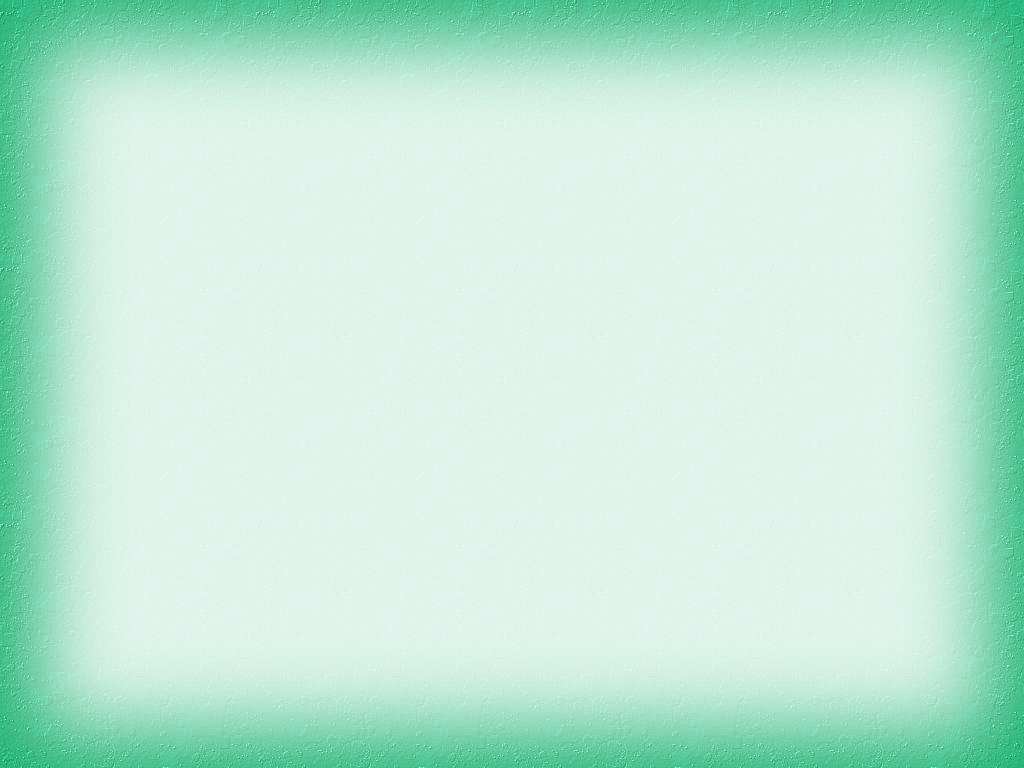 Роль родителей в реализации проекта:

 Индивидуальные беседы «Какие книжки читают дома».


Изготовление «Книжек – самоделок».
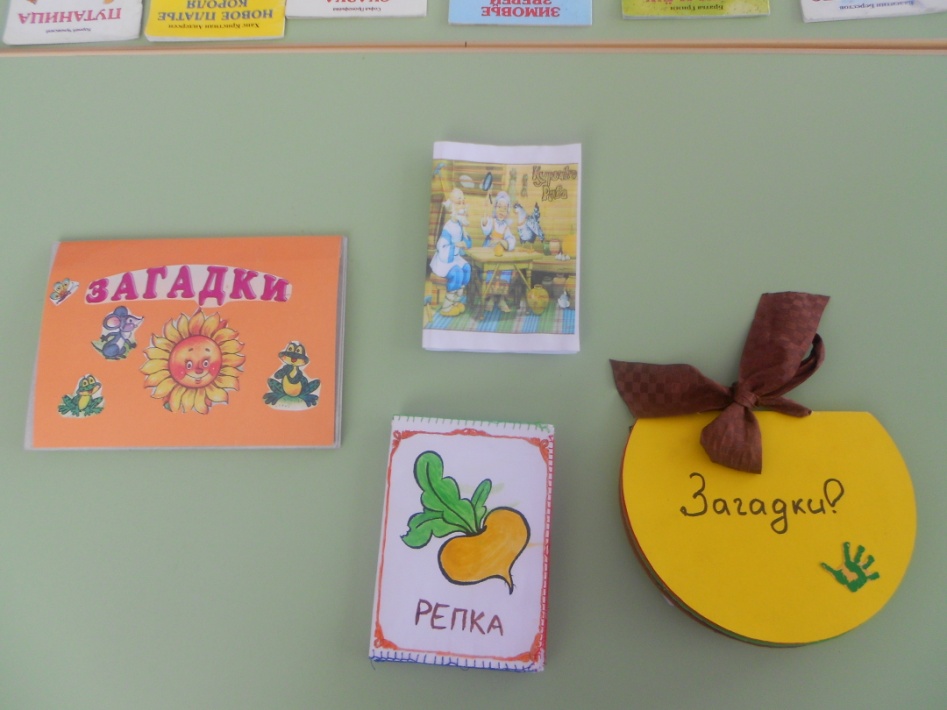 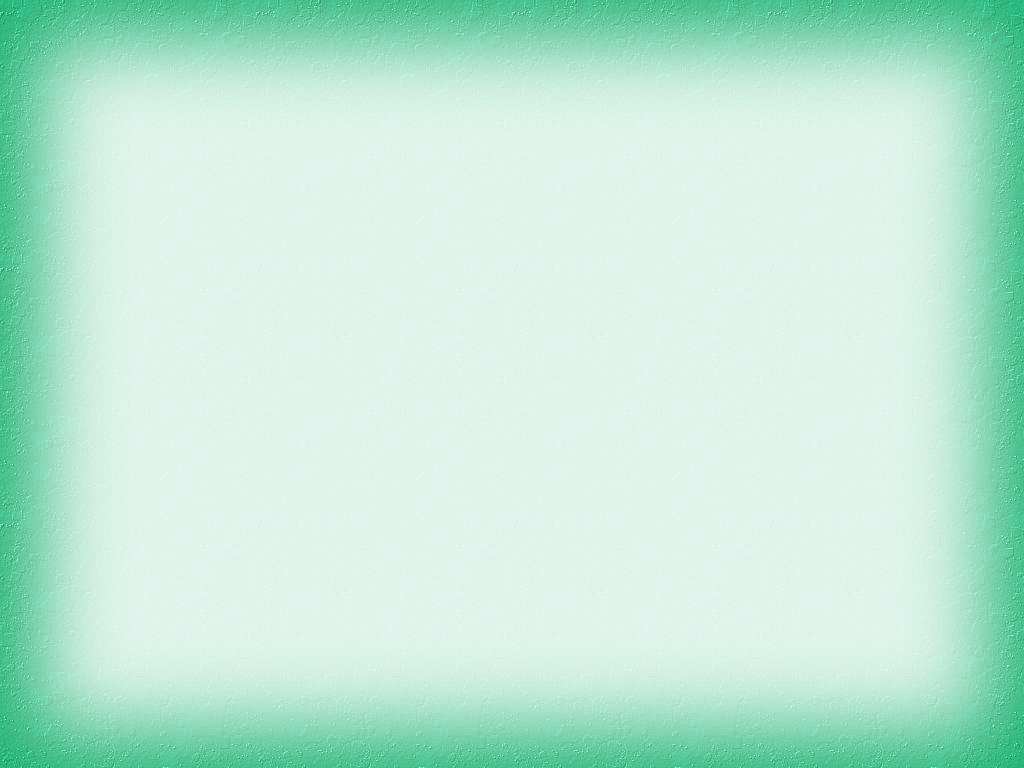 Конкурс «Любимый сказочный герой!»
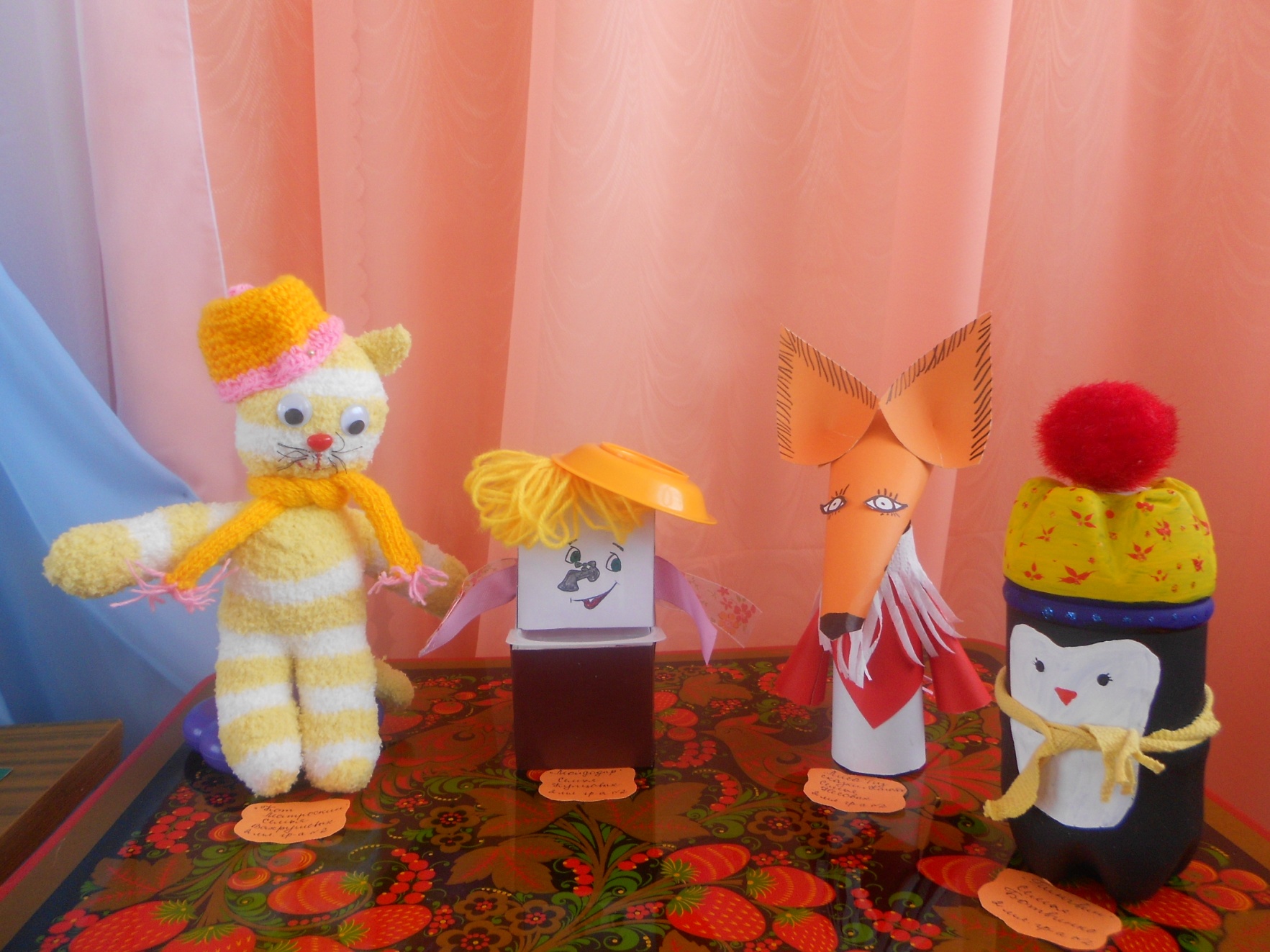 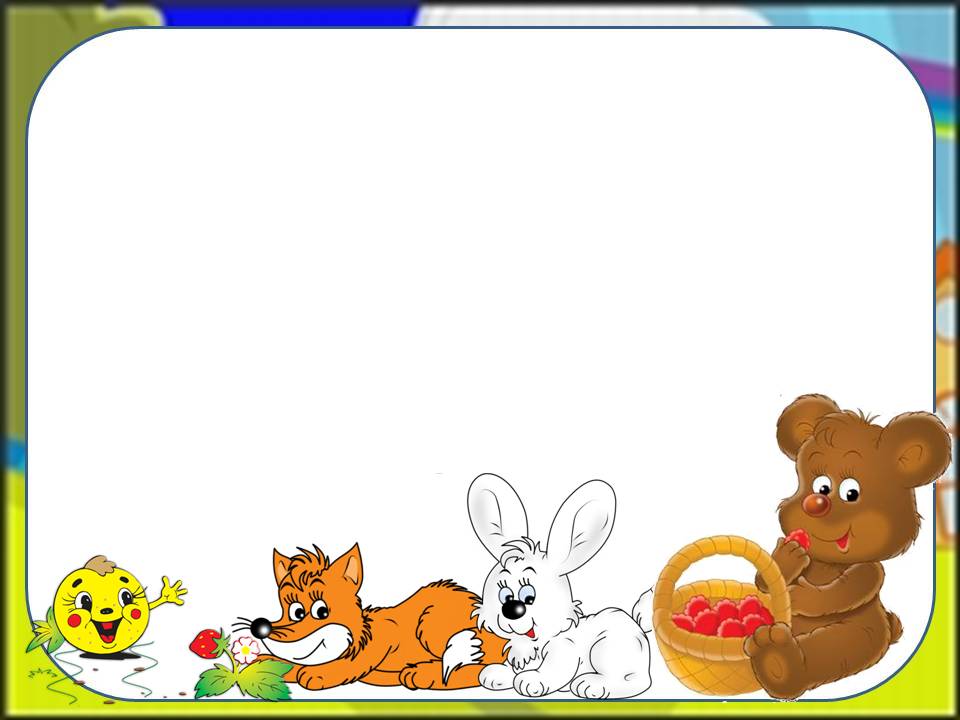 Спасибо за внимание!